CONSÓRCIO PÚBLICO INTERMUNICIPAL DE SAÚDE DO NORTE PIONEIRO
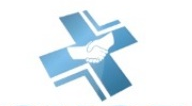 PESQUISA DE SATISFAÇÃO

Índice anual - 2023
CONSÓRCIO PÚBLICO INTERMUNICIPAL DE SAÚDE DO NORTE PIONEIRO
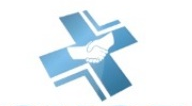 CONSÓRCIO PÚBLICO INTERMUNICIPAL DE SAÚDE DO NORTE PIONEIRO
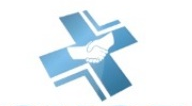 CONSÓRCIO PÚBLICO INTERMUNICIPAL DE SAÚDE DO NORTE PIONEIRO
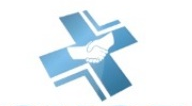 CONSÓRCIO PÚBLICO INTERMUNICIPAL DE SAÚDE DO NORTE PIONEIRO
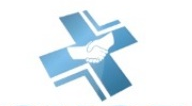 CONSÓRCIO PÚBLICO INTERMUNICIPAL DE SAÚDE DO NORTE PIONEIRO
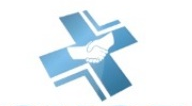 CONSÓRCIO PÚBLICO INTERMUNICIPAL DE SAÚDE DO NORTE PIONEIRO
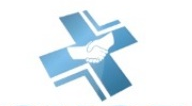 CONSÓRCIO PÚBLICO INTERMUNICIPAL DE SAÚDE DO NORTE PIONEIRO
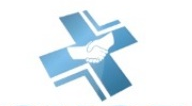 CONSÓRCIO PÚBLICO INTERMUNICIPAL DE SAÚDE DO NORTE PIONEIRO
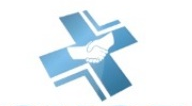